Augusto di Prima Porta
 
Fraate IV restituisce le insegne prese 
dai Parthi a Crasso
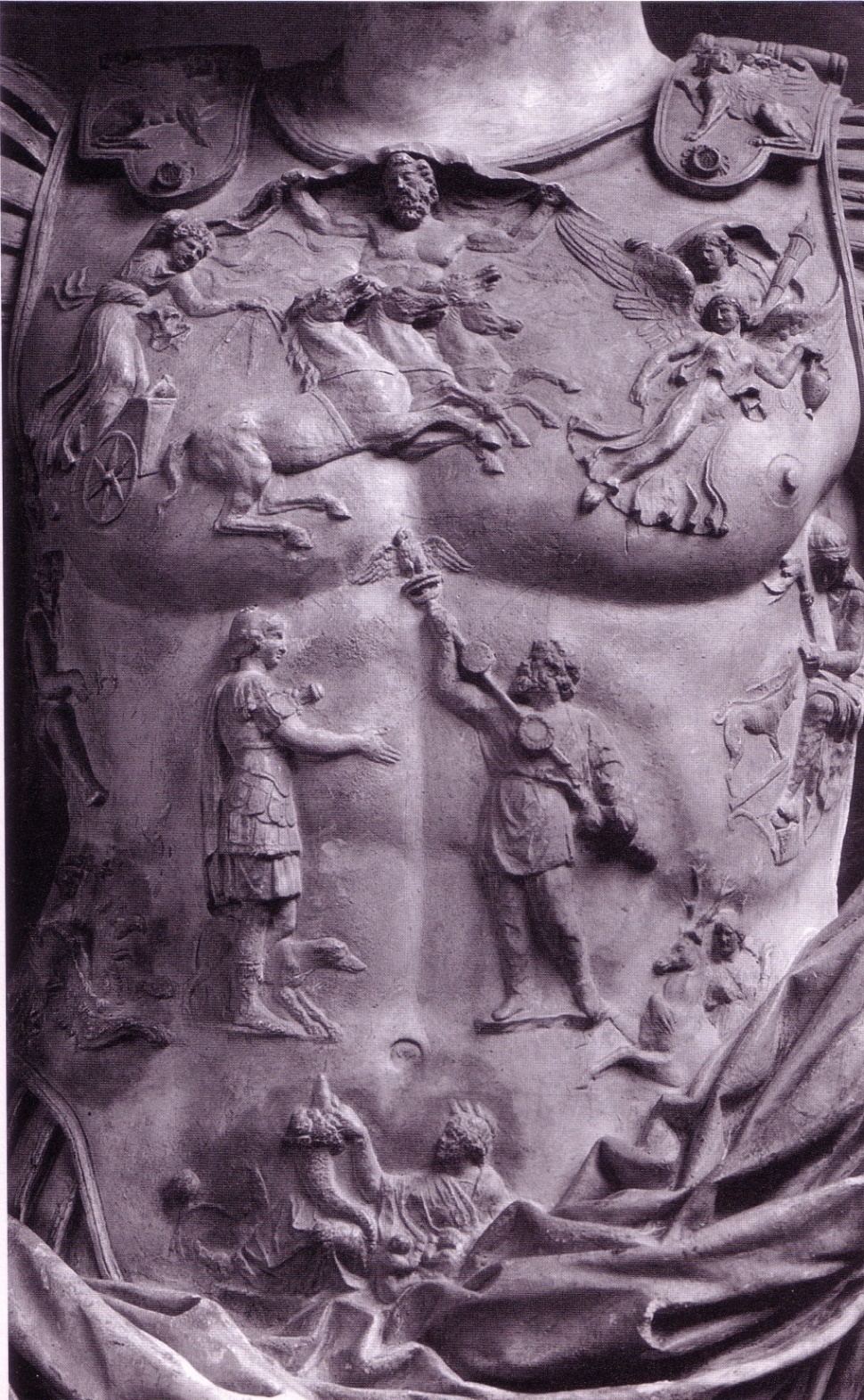 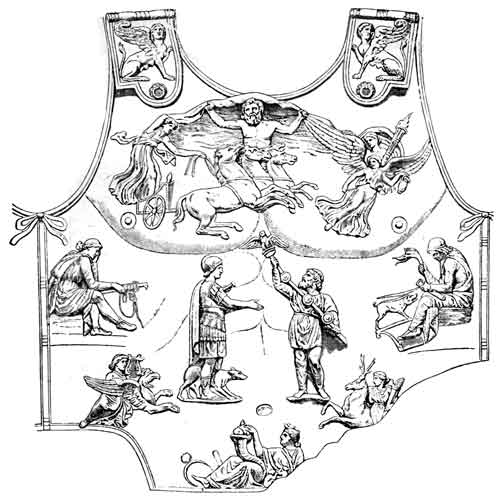 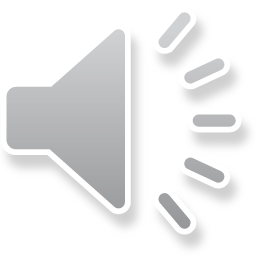 Palazzi imperiali sul Palatino
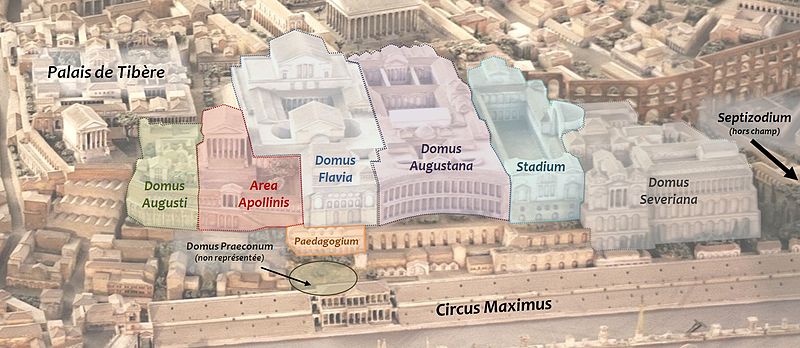 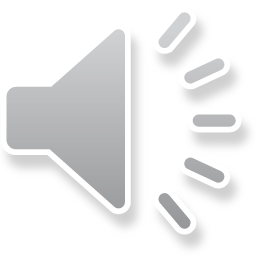 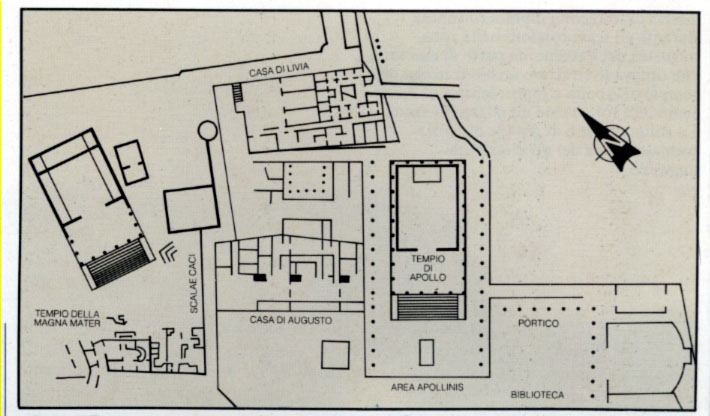 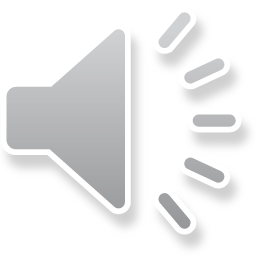 Palatino: pianta della casa di Augusto e della casa di Livia
Casa di Augusto sul Palatino 

“stanza delle maschere”
c.d. “studiolo” 
decorazione ad afresco e 
a stucco del soffitto
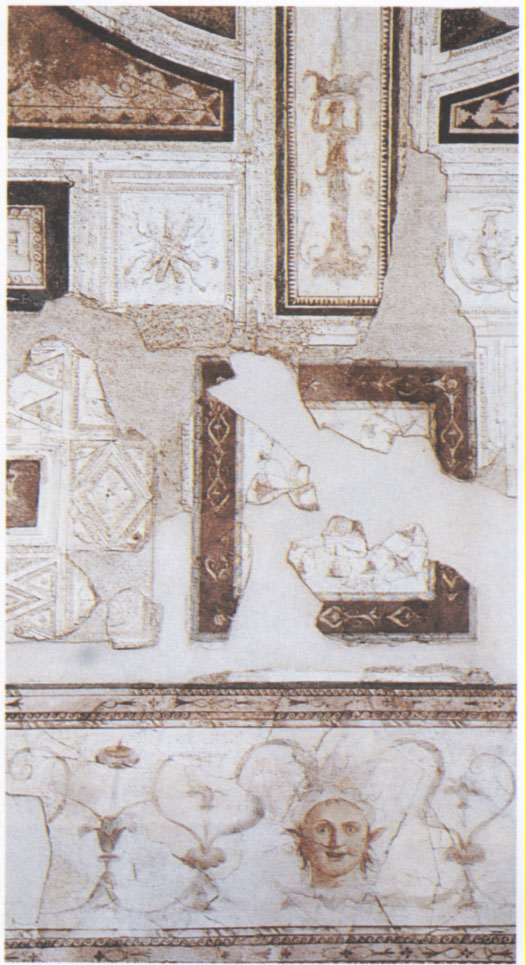 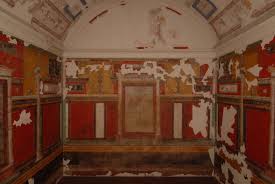 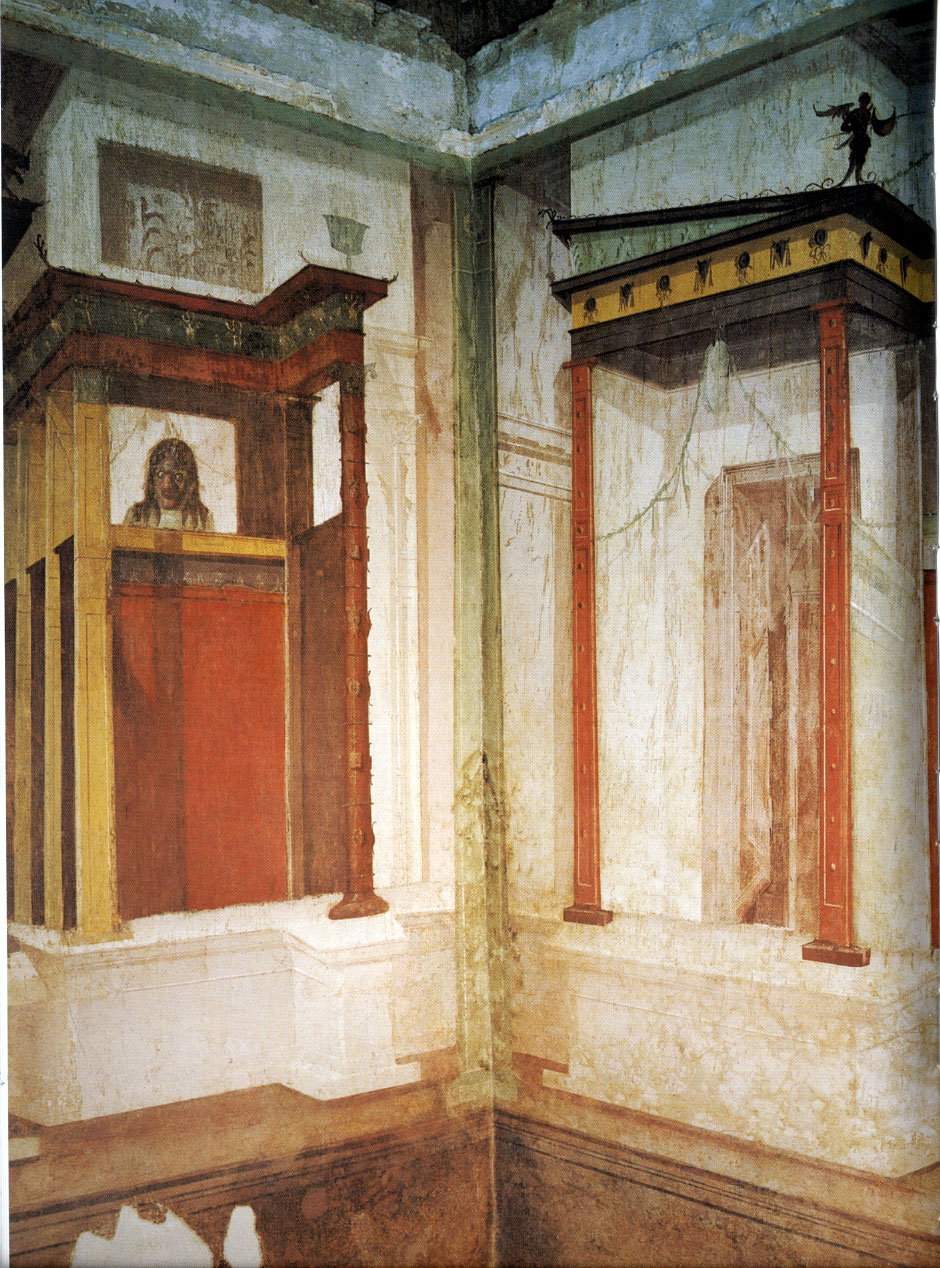 Apollo
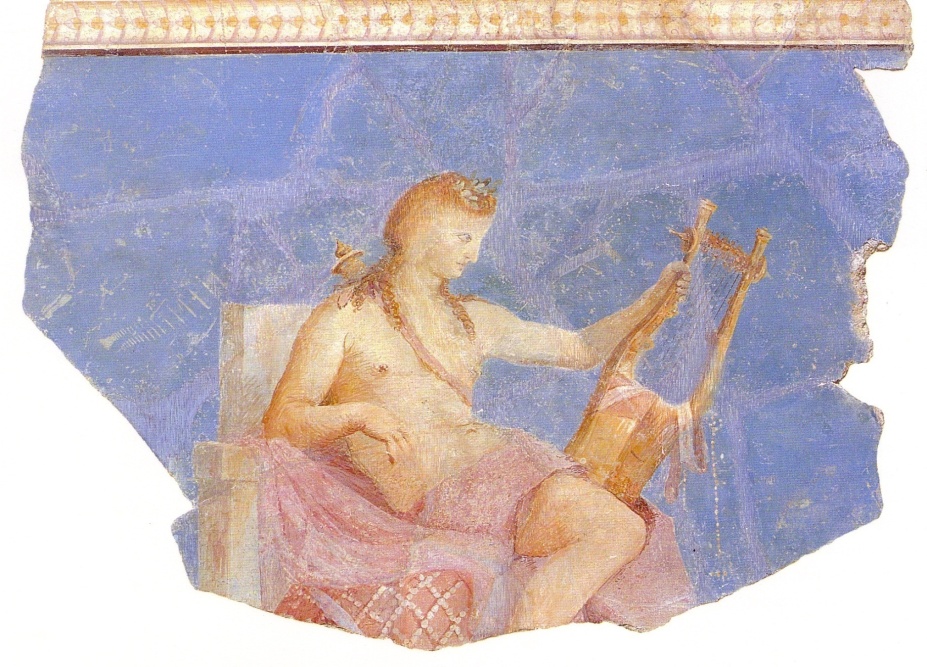 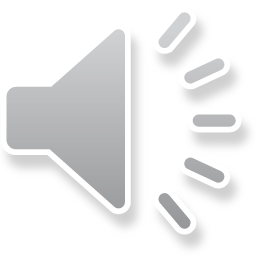